Missionary Care
Gracious Heavenly Father, thank You for watching over our missionary couple Rev. Hii Kong Ching and his wife, who have been pastoring the King's Cross Methodist Church in London, England, for more than 10 years. They have led the congregation to reach out to various communities in London. During this year's winter ministry, they gave many rough sleepers a chance to
1/3
Missionary Care
enjoy a safe place to sleep and a free breakfast, and helped many of them to successfully get off the streets and find jobs, Hallelujah. In August this year, Rev. Hii Kong Ching and his family will end their ministry at King's Cross and be appointed to two Westerner churches in London district, one with a predominantly African Ghanaian and Caribbean community, and
2/3
Missionary Care
the other a white church. May Jehovah Shalom be gracious to them as they continue to expand the Kingdom of God in secularized Britain. In the name of our Lord Jesus Christ, Amen.
3/3
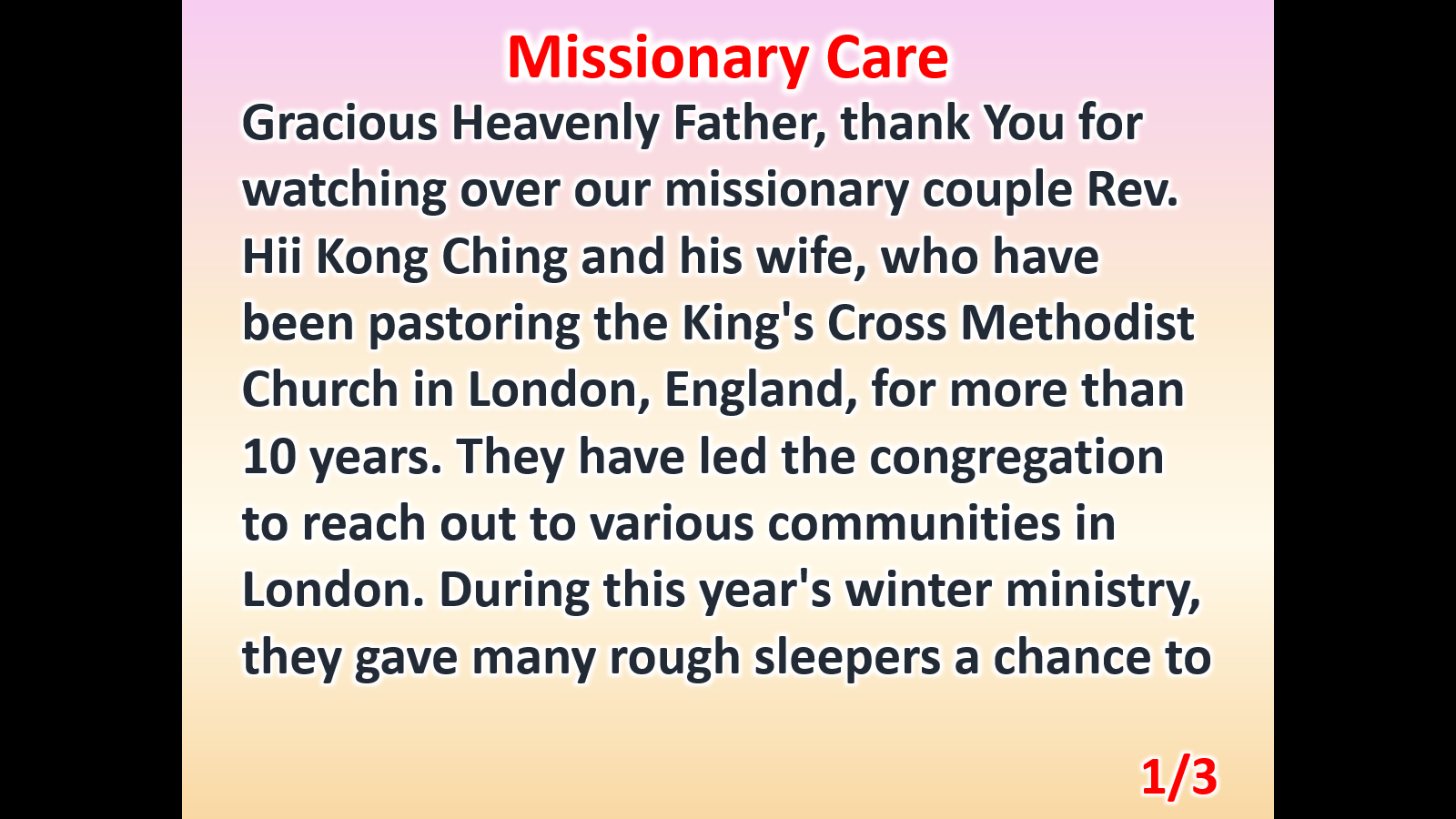 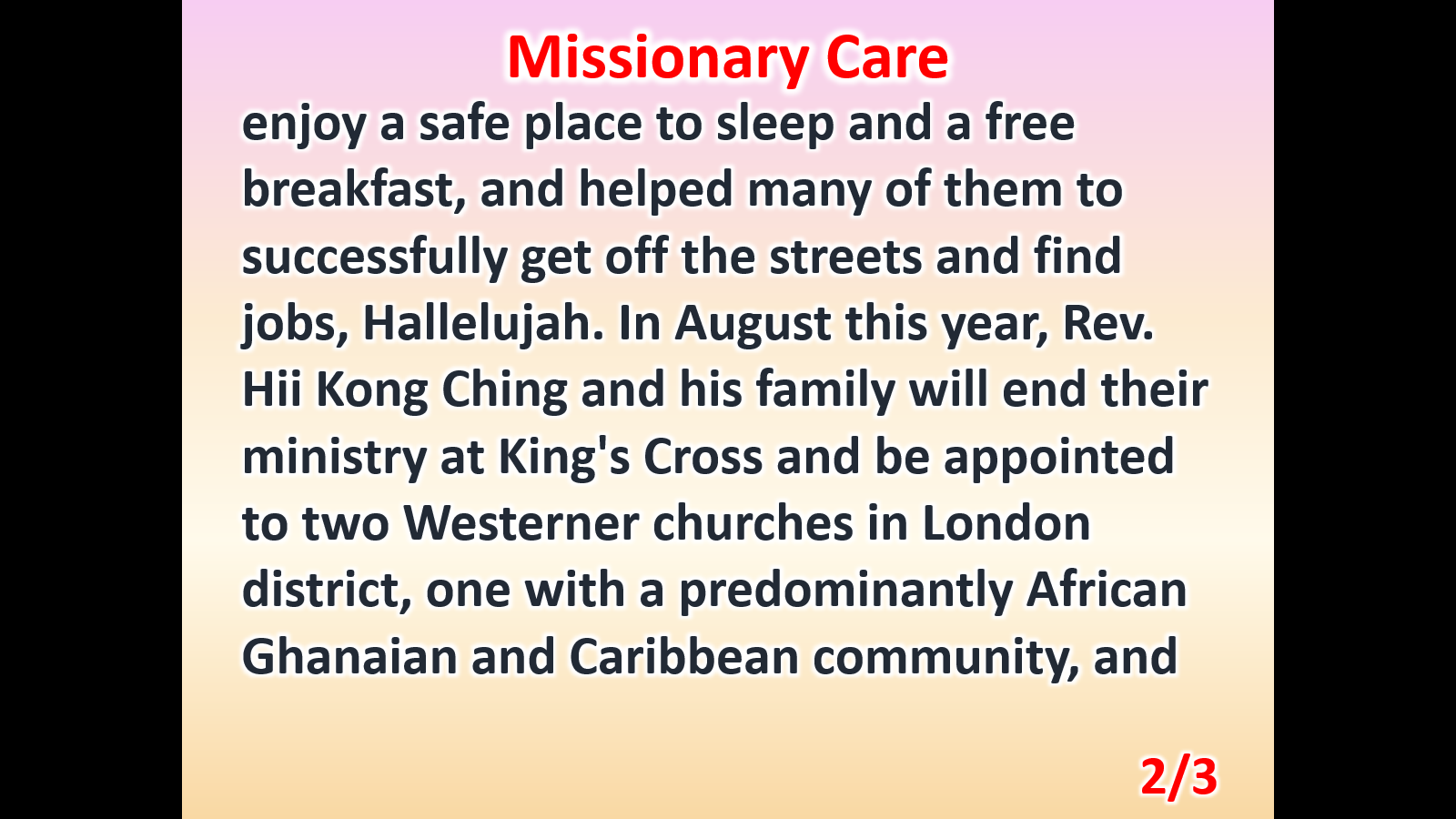 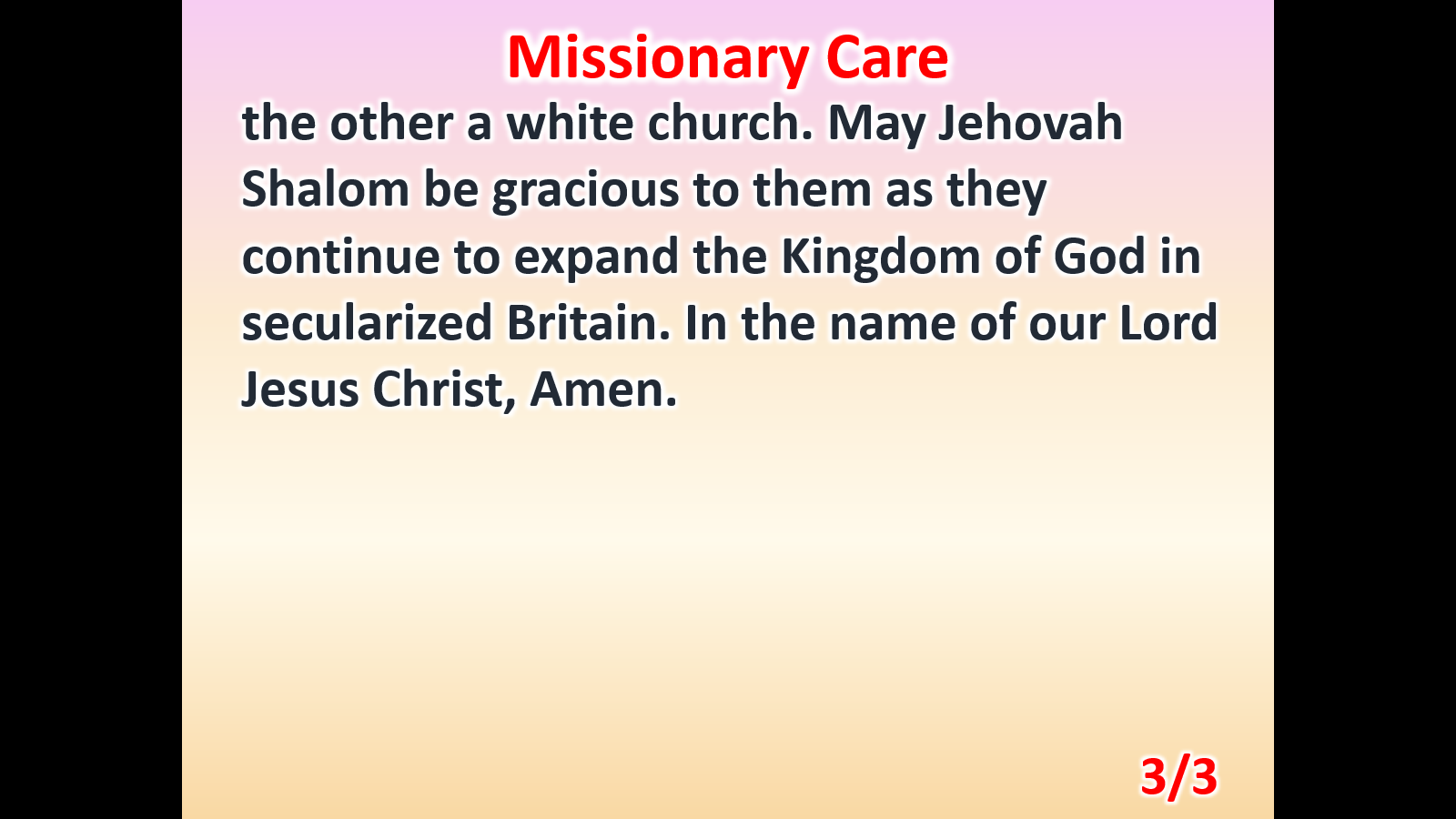